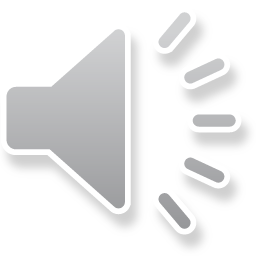 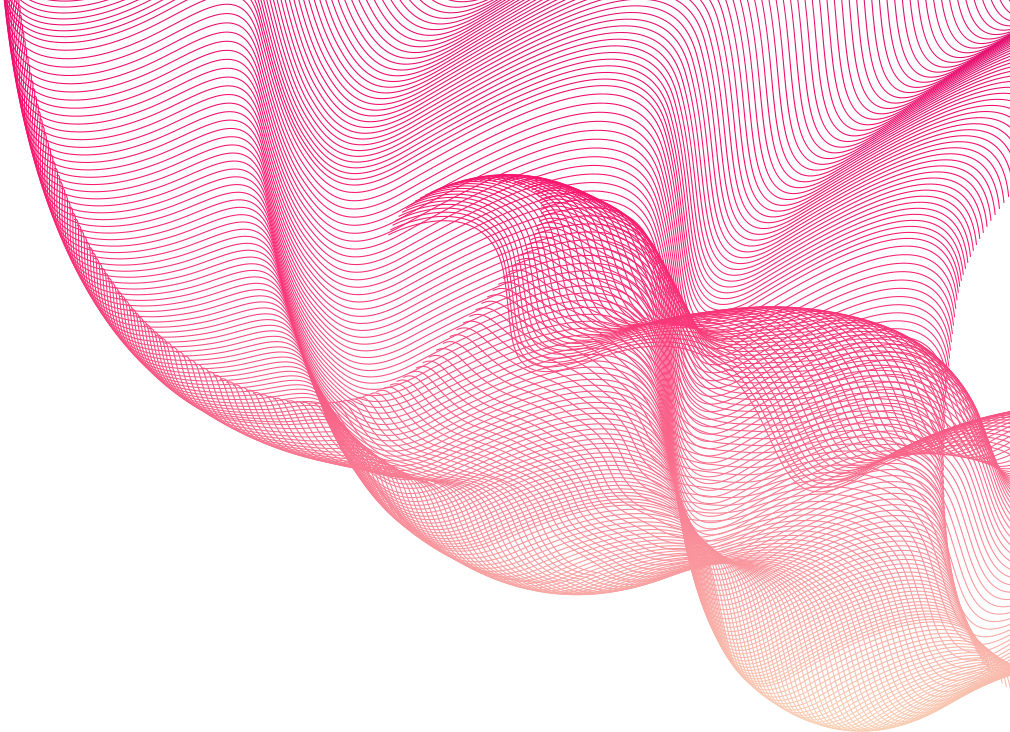 WONDERFUL PLAN
Fashion Gradient Corrugated
Some text about this part related goes here. Some text about this part related goes here. Some 
text about this part related goes here.
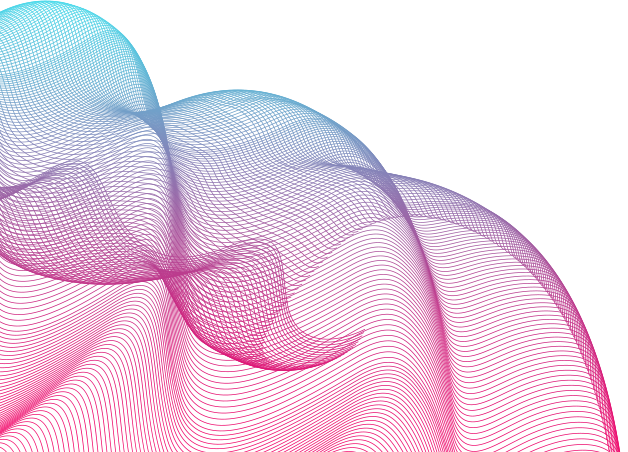 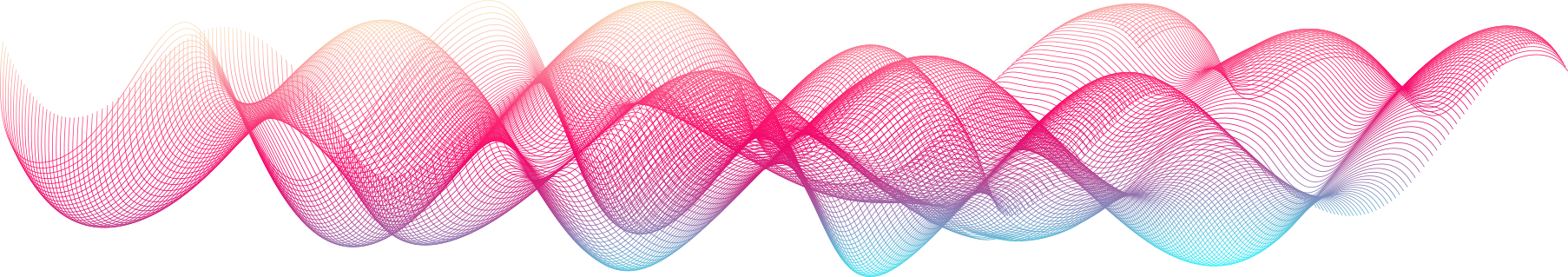 01
02
03
04
Title text added
Title text added
Title text added
Title text added
CONTENT
01
PART 01
Title text added
Some text about this part related goes here. Some text about this part related goes here. Some 
text about this part related goes here.
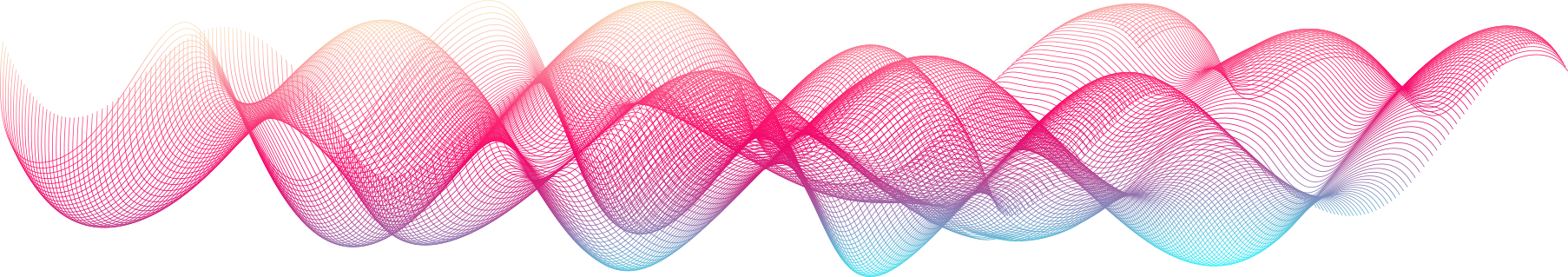 Title textAdd to
This template is exclusive design ed by Fei er creative, and copyright s belong to Bao tu Internet.
Design comes from life because design changes the existence of life in pursuit of artistic beauty in life because of design changes because of design changes
Title add
Design comes from life because design changes the existence of life in pursuit of artistic beauty in life Because design change design is derived from life life Because design changes the existence of life in pursuit of artistic beauty in life Because design changes living life because design changes the existence of the pursuit of artistic beauty in life because design changes in the existence of life because of design changes in the beauty of life because of design changes
Title textAdd to
Some text about this part related goes here. Some text about this part related goes here. Some 
text about this part related goes here.
Title add
Title add
Title add
Title add
Design comes from life because design changes the existence of life in pursuit of artistic beauty in life because of design changes because of design changes
Design comes from life because design changes the existence of life in pursuit of artistic beauty in life because of design changes because of design changes
Design comes from life because design changes the existence of life in pursuit of artistic beauty in life because of design changes because of design changes
Design comes from life because design changes the existence of life in pursuit of artistic beauty in life because of design changes because of design changes
Title textAdd to
Some text about this part related goes here. Some text about this part related goes here. Some text about this part related goes here.
Title add
Title add
Title add
Design comes from life because design changes the existence of life in pursuit of artistic beauty in life because of design changes because of design changes
Design comes from life because design changes the existence of life in pursuit of artistic beauty in life because of design changes because of design changes
Design comes from life because design changes the existence of life in pursuit of artistic beauty in life because of design changes because of design changes
Title textAdd to
Some text about this part related goes here. Some text about this part related goes here. Some text about this part related goes here.
Title add
Title add
Title add
Design comes from life because design changes the existence of life in pursuit of artistic beauty in life because of design changes because of design changes
Design comes from life because design changes the existence of life in pursuit of artistic beauty in life because of design changes because of design changes
Design comes from life because design changes the existence of life in pursuit of artistic beauty in life because of design changes because of design changes
Title textAdd to
Some text about this part related goes here. Some text about this part related goes here. Some text about this part related goes here.
Title add
Title add
Title add
Title add
Design comes from life because design changes the existence of life in pursuit of artistic beauty in life because of design changes because of design changes
Design comes from life because design changes the existence of life in pursuit of artistic beauty in life because of design changes because of design changes
Design comes from life because design changes the existence of life in pursuit of artistic beauty in life because of design changes because of design changes
Design comes from life because design changes the existence of life in pursuit of artistic beauty in life because of design changes because of design changes
02
PART 02
Title text added
Some text about this part related goes here. Some text about this part related goes here. Some text about this part related goes here.
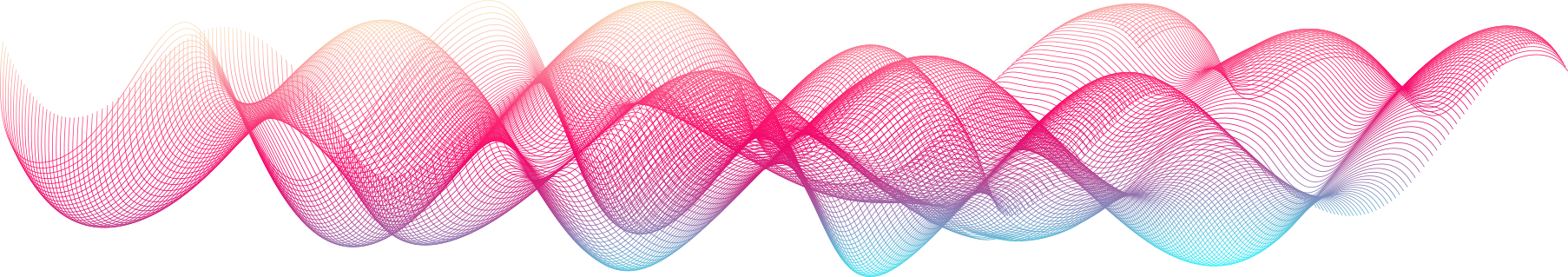 Title textAdd to
Some text about this part related goes here. Some text about this part related goes here. Some text about this part related goes here.
Design comes from life because design changes the existence of life in pursuit of artistic beauty in life because of design changes because of design changes
Design comes from life because design changes the existence of life in pursuit of artistic beauty in life because of design changes because of design changes
Title add
Title add
Design comes from life because design changes the existence of life in pursuit of artistic beauty in life because of design changes because of design changes
Design comes from life because design changes the existence of life in pursuit of artistic beauty in life because of design changes because of design changes
Title add
Title add
Title textAdd to
Some text about this part related goes here. Some text about this part related goes here. Some text about this part related goes here.
Title add
Title add
Title add
Title add
Design comes from life because design changes the existence of life in pursuit of artistic beauty in life because of design changes because of design changes
Design comes from life because design changes the existence of life in pursuit of artistic beauty in life because of design changes because of design changes
Design comes from life because design changes the existence of life in pursuit of artistic beauty in life because of design changes because of design changes
Design comes from life because design changes the existence of life in pursuit of artistic beauty in life because of design changes because of design changes
Title textAdd to
Some text about this part related goes here. Some text about this part related goes here. Some text about this part related goes here.
Title add
Title add
Design comes from life because design changes the existence of life in pursuit of artistic beauty in life Because design change design is derived from life life because design changes the existence of life change seeking artistic beauty in life Because design changes the existence of design changes
Design comes from life because design changes the existence of life in pursuit of artistic beauty in life Because design change design is derived from life life because design changes the existence of life change seeking artistic beauty in life Because design changes the existence of design changes
Title textAdd to
Some text about this part related goes here. Some text about this part related goes here. Some text about this part related goes here.
Title add
Title add
Title add
Title add
Title textAdd to
Some text about this part related goes here. Some text about this part related goes here. Some text about this part related goes here.
Title add
Title add
Title add
Title add
Title add
Title add
Title add
Title add
03
PART 03
Title text added
TSome text about this part related goes here. Some text about this part related goes here. Some text about this part related goes here.
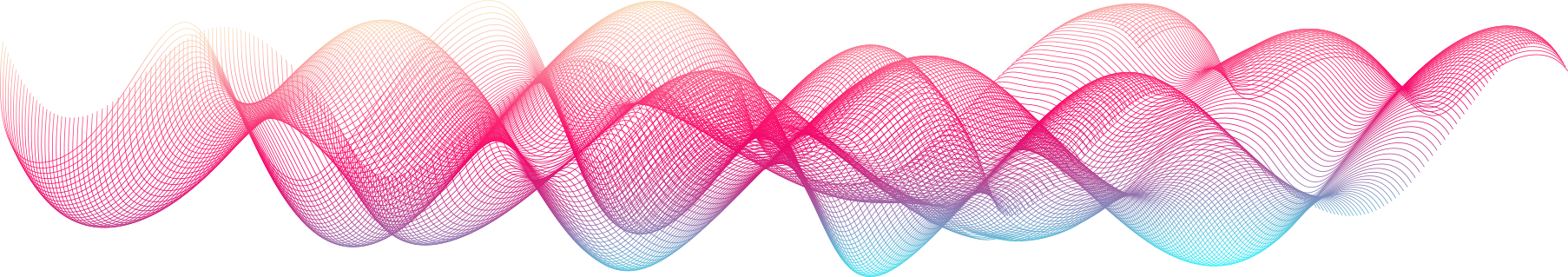 Title textAdd to
Some text about this part related goes here. Some text about this part related goes here. Some text about this part related goes here.
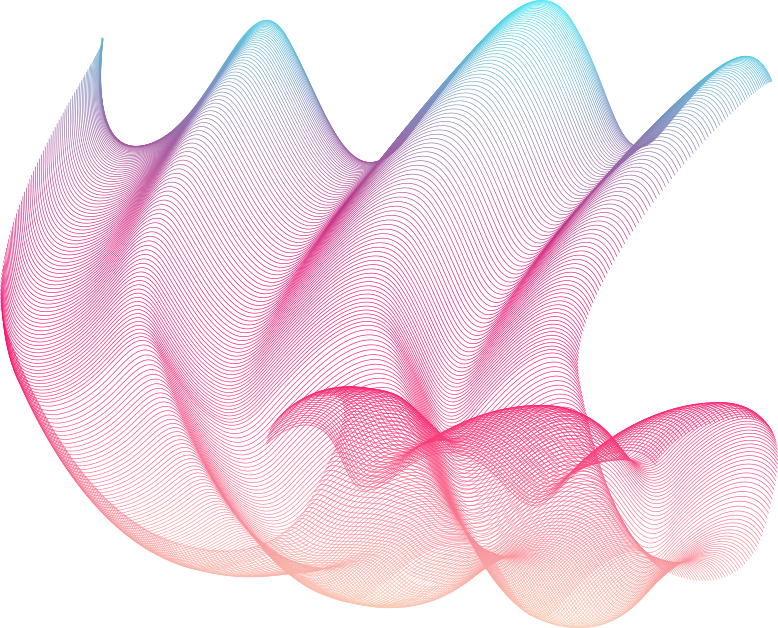 Title add
Title add
Title add
Design comes from life because design changes the existence of life in pursuit of artistic beauty in life because of design changes because of design changes
Design comes from life because design changes the existence of life in pursuit of artistic beauty in life because of design changes because of design changes
Design comes from life because design changes the existence of life in pursuit of artistic beauty in life because of design changes because of design changes
Title textAdd to
Some text about this part related goes here. Some text about this part related goes here. Some text about this part related goes here.
Title add
Title add
Title add
Design comes from life because design changes the existence of life in pursuit of artistic beauty in life because of design changes because of design changes
Design comes from life because design changes the existence of life in pursuit of artistic beauty in life because of design changes because of design changes
Design comes from life because design changes the existence of life in pursuit of artistic beauty in life because of design changes because of design changes
Title textAdd to
Some text about this part related goes here. Some text about this part related goes here. Some text about this part related goes here.
Title add
Title add
Title add
Title add
Title add
Title add
Design comes from life because design changes the existence of life in pursuit of artistic beauty in life because of design changes because of design changes
Design comes from life because design changes the existence of life in pursuit of artistic beauty in life because of design changes because of design changes
Design comes from life because design changes the existence of life in pursuit of artistic beauty in life because of design changes because of design changes
Design comes from life because design changes the existence of life in pursuit of artistic beauty in life because of design changes because of design changes
Design comes from life because design changes the existence of life in pursuit of artistic beauty in life because of design changes because of design changes
Design comes from life because design changes the existence of life in pursuit of artistic beauty in life because of design changes because of design changes
Title textAdd to
Some text about this part related goes here. Some text about this part related goes here. Some text about this part related goes here.
Title add
Design comes from life because design changes the existence of life in pursuit of artistic beauty in life because of design changes because of design changes
04
PART 04
Title text added
Some text about this part related goes here. Some text about this part related goes here. Some text about this part related goes here.
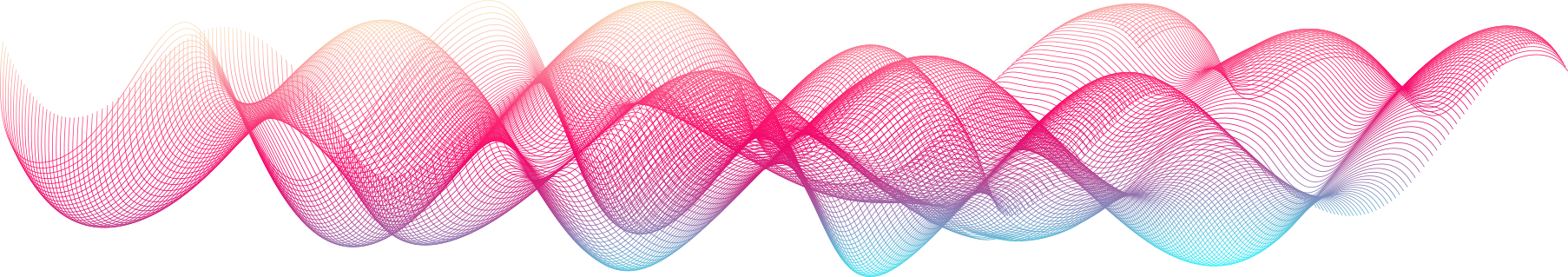 Title textAdd to
Some text about this part related goes here. Some text about this part related goes here. Some text about this part related goes here.
Title add
Design comes from life because design changes the existence of life in pursuit of artistic beauty in life Because design change design is derived from life life because design changes the existence of life in pursuit of artistic beauty in life Because design changes living life because design changes the existence of life in pursuit of artistic beauty Because design changes design is derived from life changes in life because design changes the existence of the pursuit of artistic beauty in life Living-caused design changes
Title textAdd to
Some text about this part related goes here. Some text about this part related goes here. Some text about this part related goes here.
Title add
Title add
Title add
Title add
Design comes from life because design changes in the pursuit of art in life
Design comes from life because design changes in the pursuit of art in life
Design comes from life because design changes in the pursuit of art in life
Design comes from life because design changes in the pursuit of art in life
Title textAdd to
Some text about this part related goes here. Some text about this part related goes here. Some text about this part related goes here.
Title add
Title add
Title add
Design comes from the existence of life because design changes the pursuit of artistic beauty in life
Design comes from the existence of life because design changes the pursuit of artistic beauty in life
Design comes from the existence of life because design changes the pursuit of artistic beauty in life
Title add
Title textAdd to
Some text about this part related goes here. Some text about this part related goes here. Some text about this part related goes here.
Title add
Design comes from life because design changes the existence of life in pursuit of artistic beauty in life Because design change design is derived from life life because design changes the existence of life change seeking artistic beauty in life Because design changes the existence of design changes
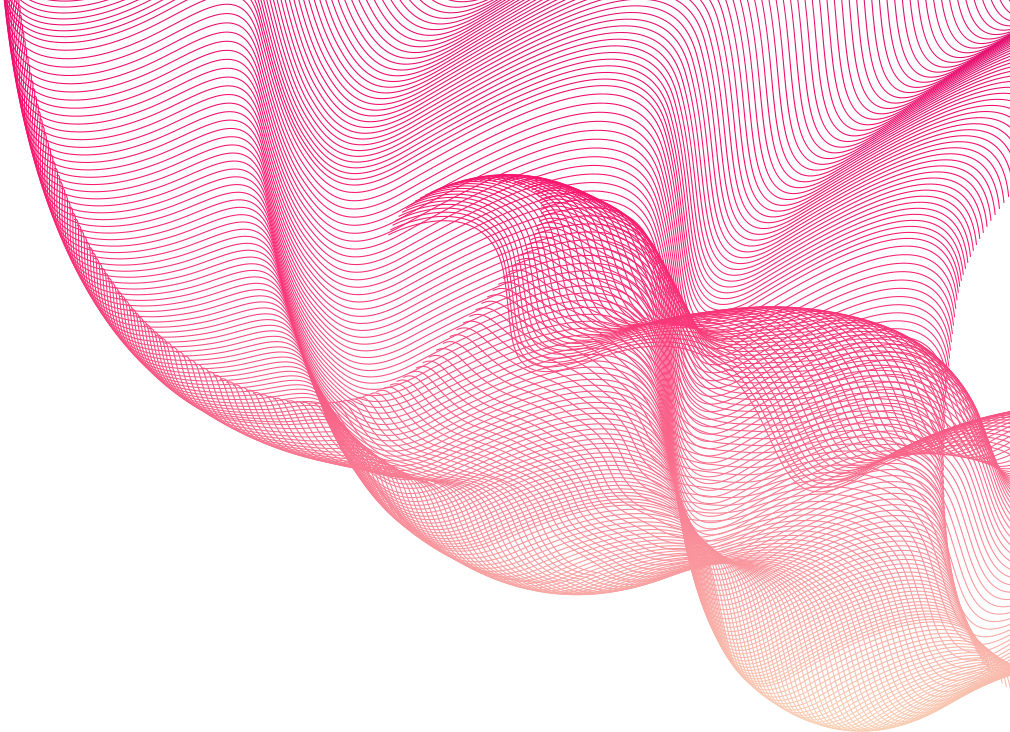 WONDERFUL PLAN
Thank  You
Some text about this part related goes here. Some text about this part related goes here. Some text about this part related goes here.
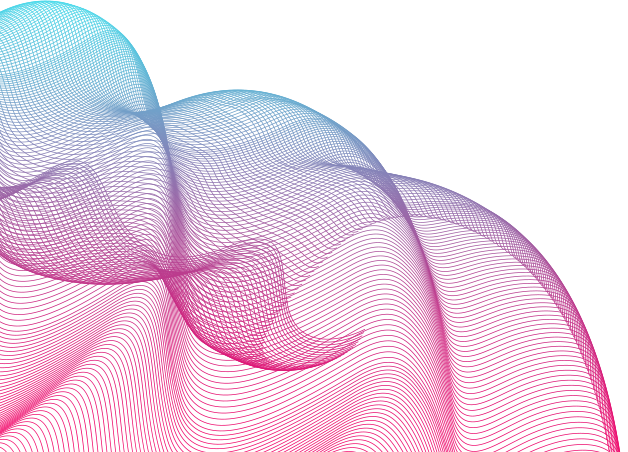